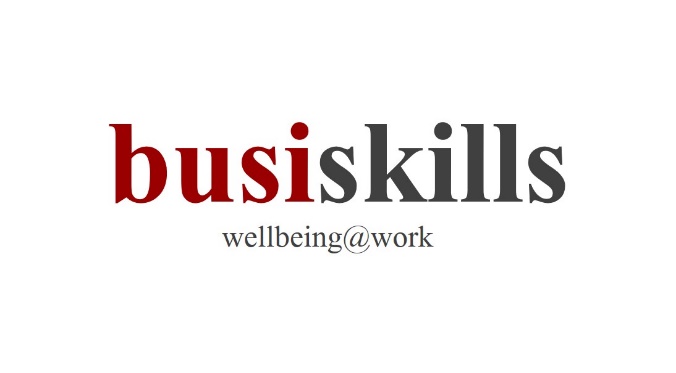 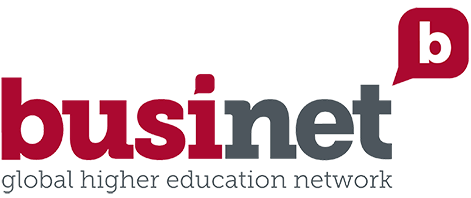 HEALTH & SOCIAL MATTERS working GROUP
Griet t’Servranckx (UCLL)
Laurence Leonard (Henallux)
Mariana Pereira (IPS)
Sabien Van Rampelberg (Odisee)
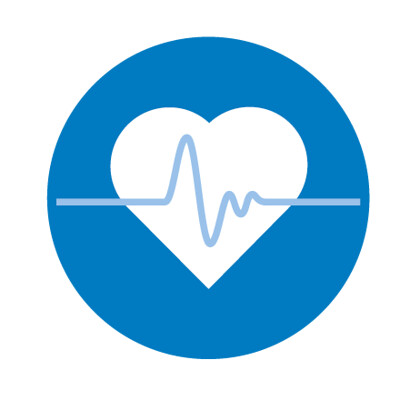 programme
Busiskills in a nutshell
Objectives & Methodology
Final products
Evaluation strategy
Challenges & Opportunities
Questions – 
Sharing experiences
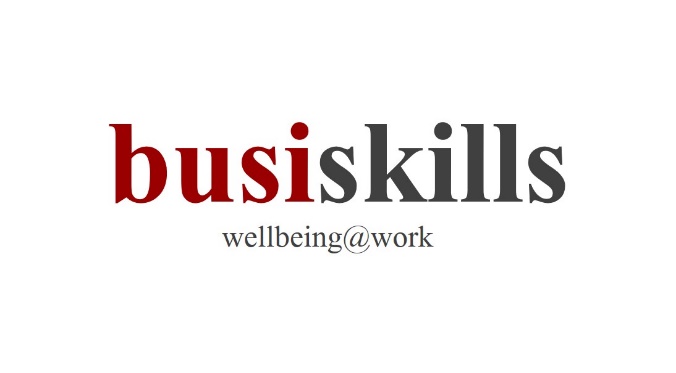 Deze foto van Onbekende auteur is gelicentieerd onder CC BY
Interdisciplinary          CoilWellbeing@work
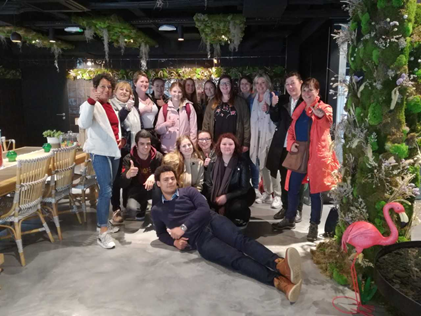 Evolution
2018-2019
  Exchange week
  Sainte-Adresse

 2019- 2020
  Virtual spring edition

 2020-2021  
Virtual fall&spring edition
online
Virtual fall    &    Virtual spring
Growth process
Our partners
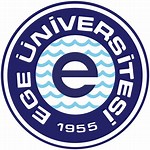 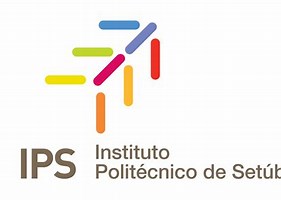 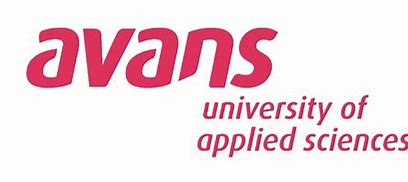 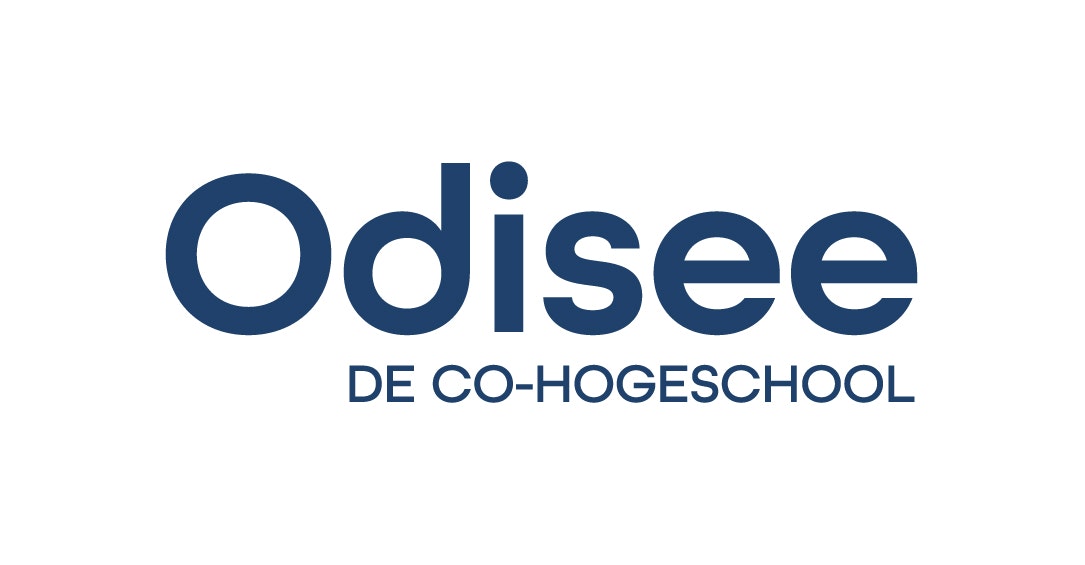 Avans University of Applied Sciences
Centro Universitario Integrado
EGE University
Hénallux
IGS-RH
International Hellenic University
IPS – Polytechnic Institute of Setúbal
Lycée Jeanne d’Arc
Odisee
Tinaztepe University
UCLL
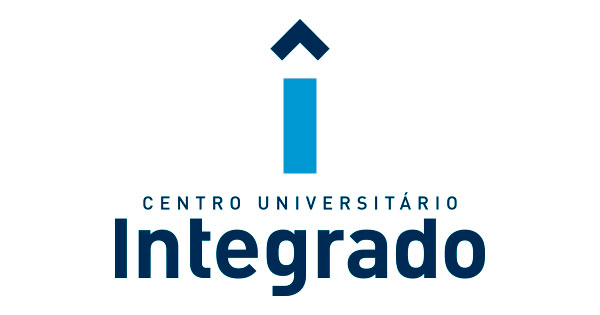 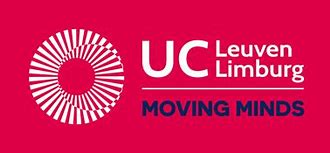 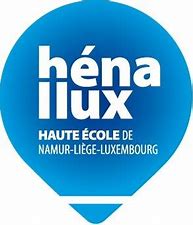 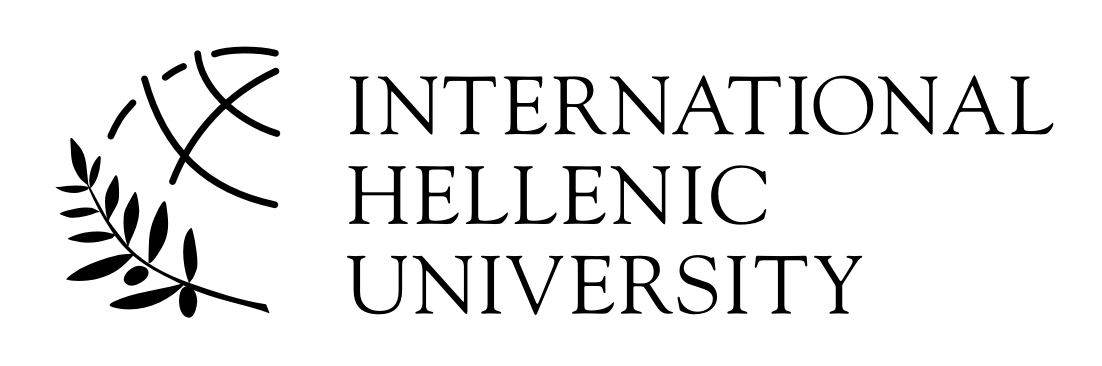 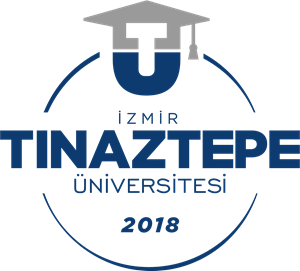 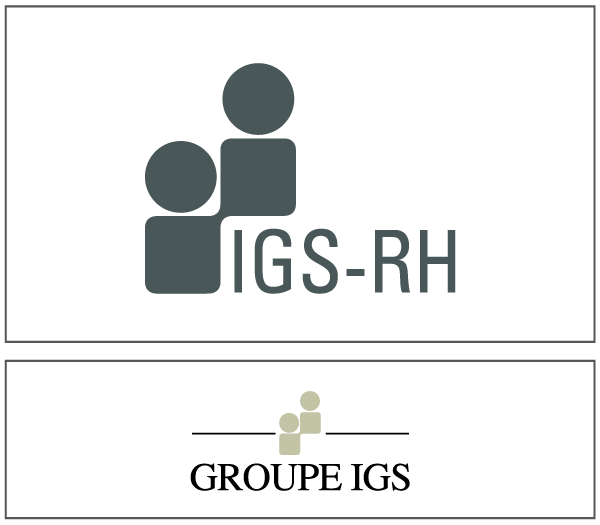 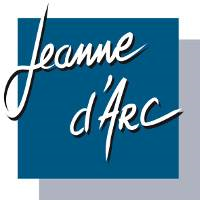 From exchange week to 8 weeks coil
Based on 
ICOMS model
CO-Creation model
Deze foto van Onbekende auteur is gelicentieerd onder CC BY-SA-NC
From multidisciplinary to Interdisciplinary
International multidisciplinary student groups in Health, Social Work and HR
Starting from research in own professional context
Sharing and comparing information – countries + professions
Common search and development for best practices
Deze foto van Onbekende auteur is gelicentieerd onder CC BY
Learning objectives/outcomes ICOMS
International Disciplinary Learning 	– Professional Skills
	-   Soft Skills
 Intercultural competences 
Language competences
Global engagement
Personal growth
Deze foto van Onbekende auteur is gelicentieerd onder CC BY
MethodologyWay of working
Common kickoff and final presentations
 Lectures + work group meetings
 Group work per topic
 Follow up by facilitator/coach per topic
	Detailed road map
        Specific rotation system  (roles)
	Project sheets
	Vocabulary sheets (translator 	role)



working towards final presentations/ outcomes
Deze foto van Onbekende auteur is gelicentieerd onder CC BY-NC-ND
Final Products
Presentations of countries/institutions
Final presentation best practices
Project sheets
Vocabulary list
Abstract
PR instrument (testimonial, quote, Businet website)
Final Report*

*home institution
Photo by LED Supermarket from Pexels
assessment
Educative assessment (Wiggins)
	Realistic tasks
	Innovative approach
	Critical thinking
	Transfer of knowledge
   Continuous feedback

PROCESS & PRESENTATION
common evaluation grids
Image: Daily Jobseeker in How you can ace a skill assessment test by these 15 preparation practices (myamcat.com)
Project Evaluation
Detailed online evaluation
Intervision groups
Swot analysis
Improvement, changes to the next edition
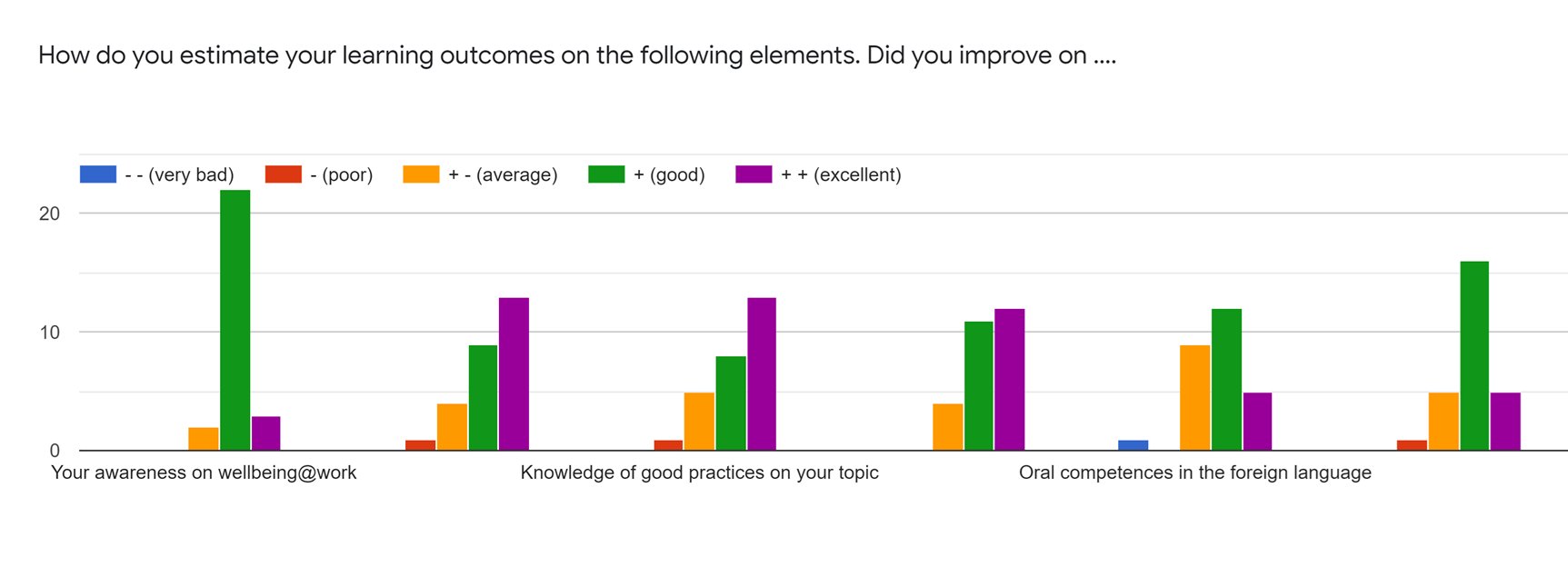 Project Evaluation
Online evaluation
Intervision groups
Swot analysis
Improvement, changes to the next edition
Challenges and opportunities
Keep 2 editions 
Face-to-face
Virtual
Partners & growth
Growing numbers
Evolving COIL
Time management
Strengthen relationships
Preserve quality
Follow up new partners

Research
https://lh5.googleusercontent.com/j77_vS5i55PJL4dEn0S--gUa8-_RbB195NCRPZ0wQSNtVfpGLxnTbZQIt0US-YHi1pl2oO4_G_7mJS96w8un8Jmt1G_PYfUSMqQF1C2hDmq2_GDtKDvdGInxef-_8dqxpJrVJKAf
Fast growthGeographical spread
COIL
organisation
any questions?